Meteorologické prvky
Kostelanská S.
Obsah
Meteorológia
Základné meteorologické prvky
Teplota
Tlak
Vlhkosť
Oblačnosť
Zrážky
Prúdenie vzduchu
2
20. júla 2015
Meteorológia
z gréc. metéōron - „ vysoko v oblakoch “ 
                 lógos - „ veda “ 
skúma deje prebiehajúce v atmosfére
zaoberá sa počasím a príčinami  jeho zmien
predpovedá počasie
využíva sa v doprave, armáde, vo výstavbe, 
    v poľnohospodárstve
Meteorológ sleduje 6 základných meteorologických prvkov.
3
20. júla 2015
Základné meteorologické prvky
Teplota
Tlak
Vlhkosť
Oblačnosť
Zrážky
Prúdenie vzduchu
4
20. júla 2015
Teplota
Fyzikálna veličina
Značka fyz. veličiny: t
Jednotka: Celziov stupeň
Značka jednotky: °C
Meradlo: teplomer
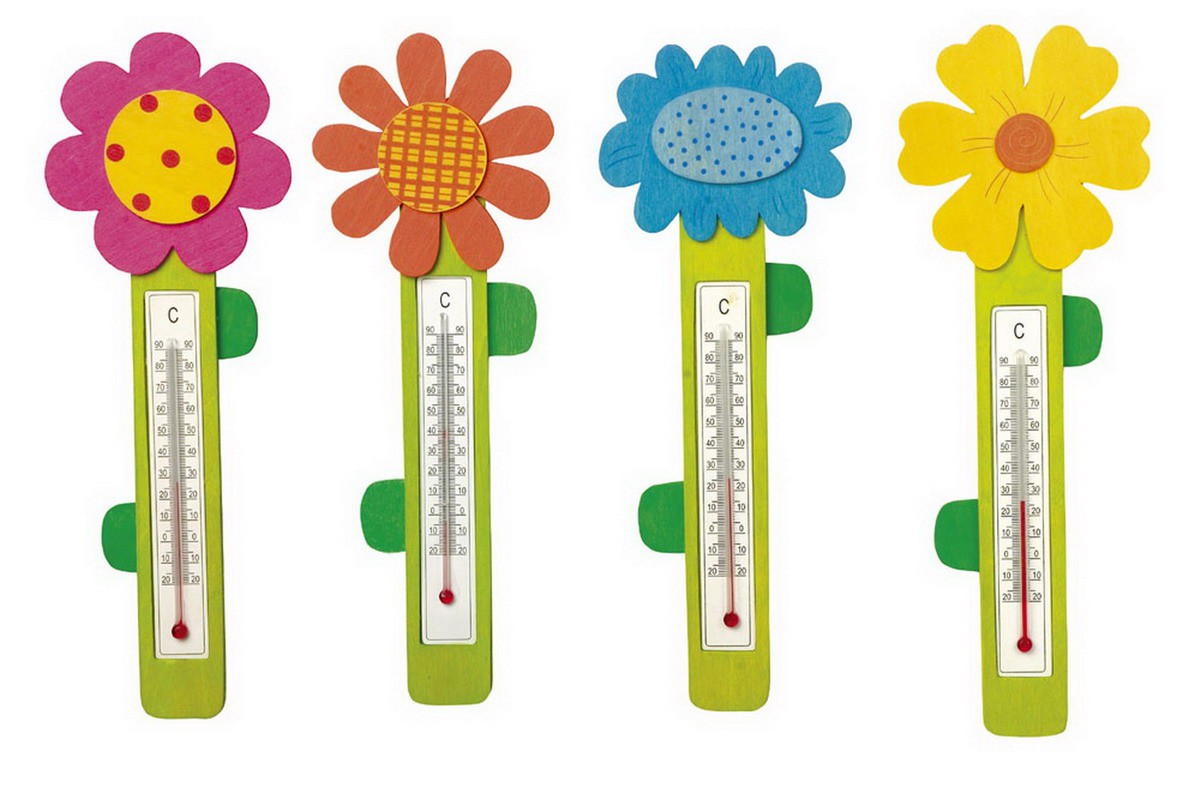 5
20. júla 2015
Tlak (atmosférický)
Fyzikálna veličina
Značka fyz. veličiny: p
Jednotka: pascal
Značka jednotky: Pa
Meradlo: tlakomer
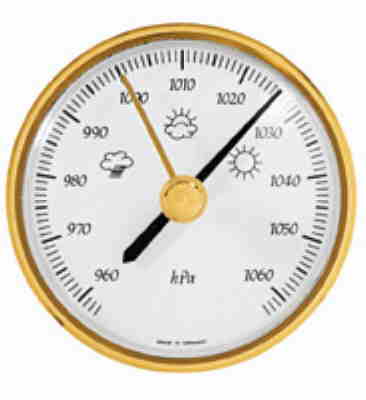 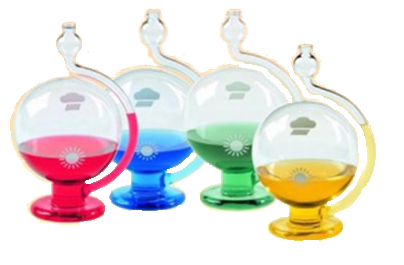 6
20. júla 2015
Vlhkosť
Je daná množstvom vodných pár , ktoré sa nachádzajú v určitom objeme vzduchu

Vlhkosť vzduchu
absolútna
relatívna

Rosný bod – teplota, pri ktorej nastáva skvapalnenie vodných pár obsiahnutých vo vzduchu
Meradlo: vlhkomer
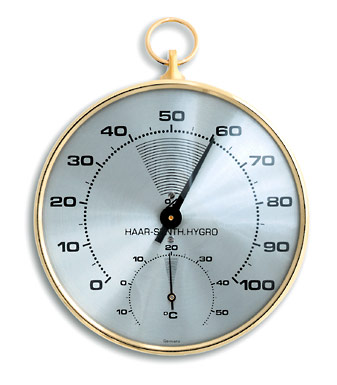 7
20. júla 2015
Oblačnosť
je daná množstvom oblakov nachádzajúcich sa na oblohe nad istým miestom 
Stupnica oblačnosti:         
Jasno

malá oblačnosť

Polooblačno

Oblačno

zamračené
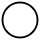 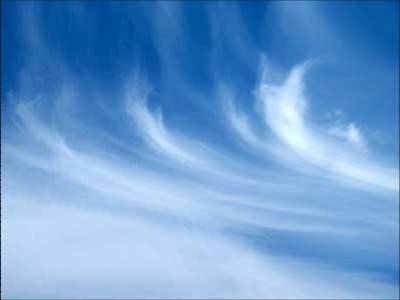 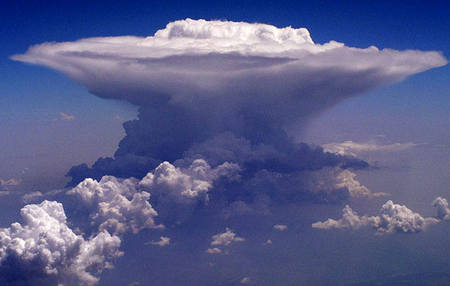 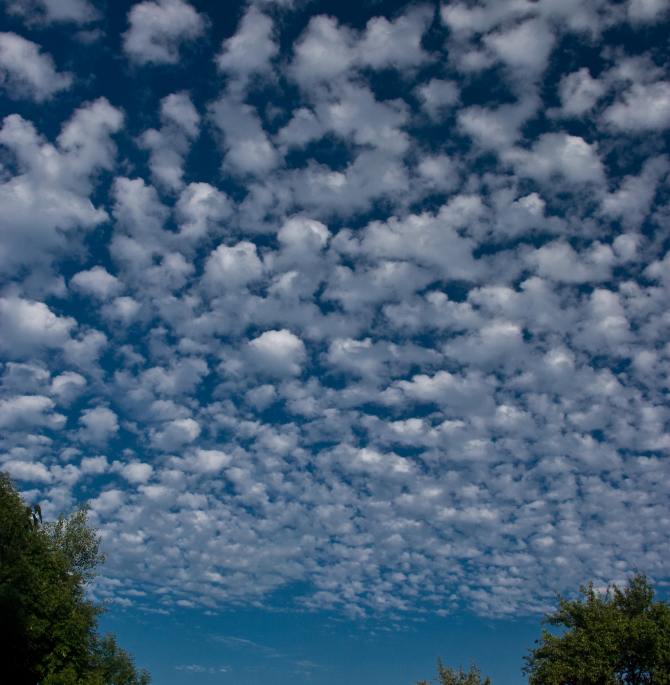 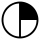 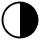 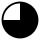 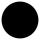 8
20. júla 2015
Zrážky
Množstvo zrážok - celkové množstvo vody, ktoré spadne za istý čas na niektorom mieste
Ovzdušné zrážky: dážď, snehové krúpky, krúpy, ľadovec, sneh
Zrážky sa merajú zrážkomerom.
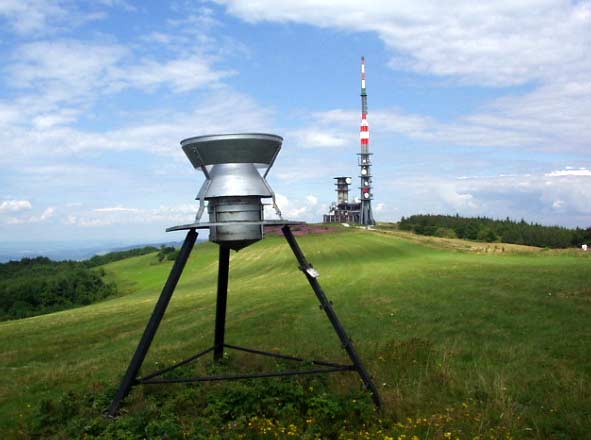 9
20. júla 2015
Prúdenie vzduchu
pohyb vzduchu z miesta s vyšším tlakom k miestu s nižším tlakom
Smer vetra udáva, odkiaľ vietor fúka.
Rýchlosť vetra je daná dráhou, ktorú prejde častica vzduchu za jednotku času.
Na meranie rýchlosti a smeru vetra sa používa anemometer.
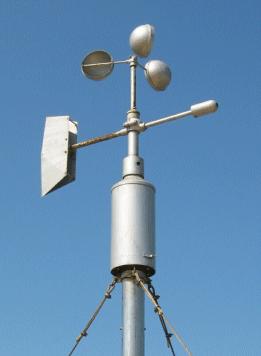 10
20. júla 2015
Použitá literatúra
Janovič, J. Fyzika pre 7. ročník základných škôl
11
20. júla 2015
Ďakujem za pozornosť.